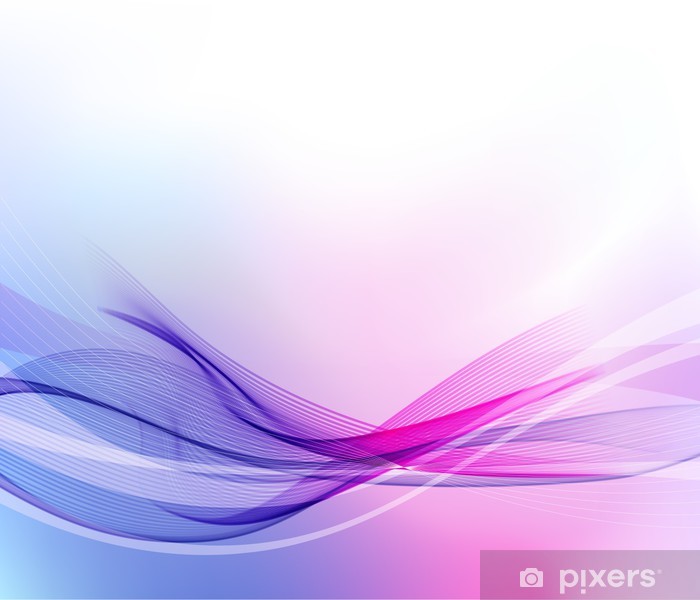 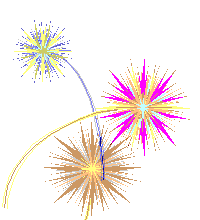 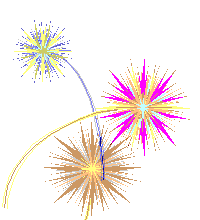 ỦY BAN NHÂN DÂN QUẬN LONG BIÊN

TRƯỜNG MẦM NON ĐỨC GIANG
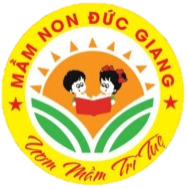 LĨNH VỰC: PHÁT TRIỂN NHẬN THỨC

HOẠT ĐỘNG : KHÁM PHÁ XÃ HỘI

Đề tài: Ngôi nhà thân yêu của bé
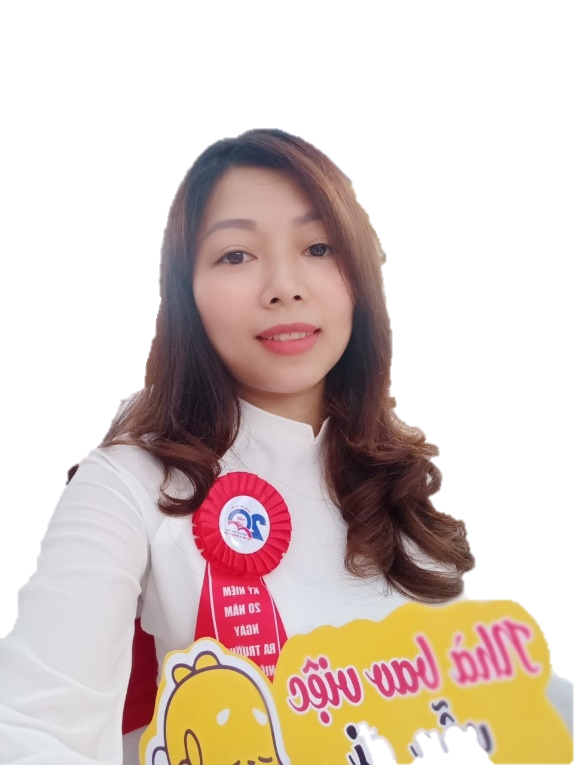 Giáo viên: Đào Thị Thu Thủy
Lứa tuổi: 5 - 6 tuổi
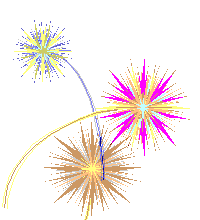 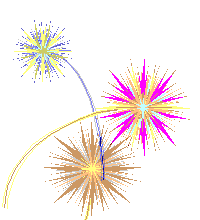 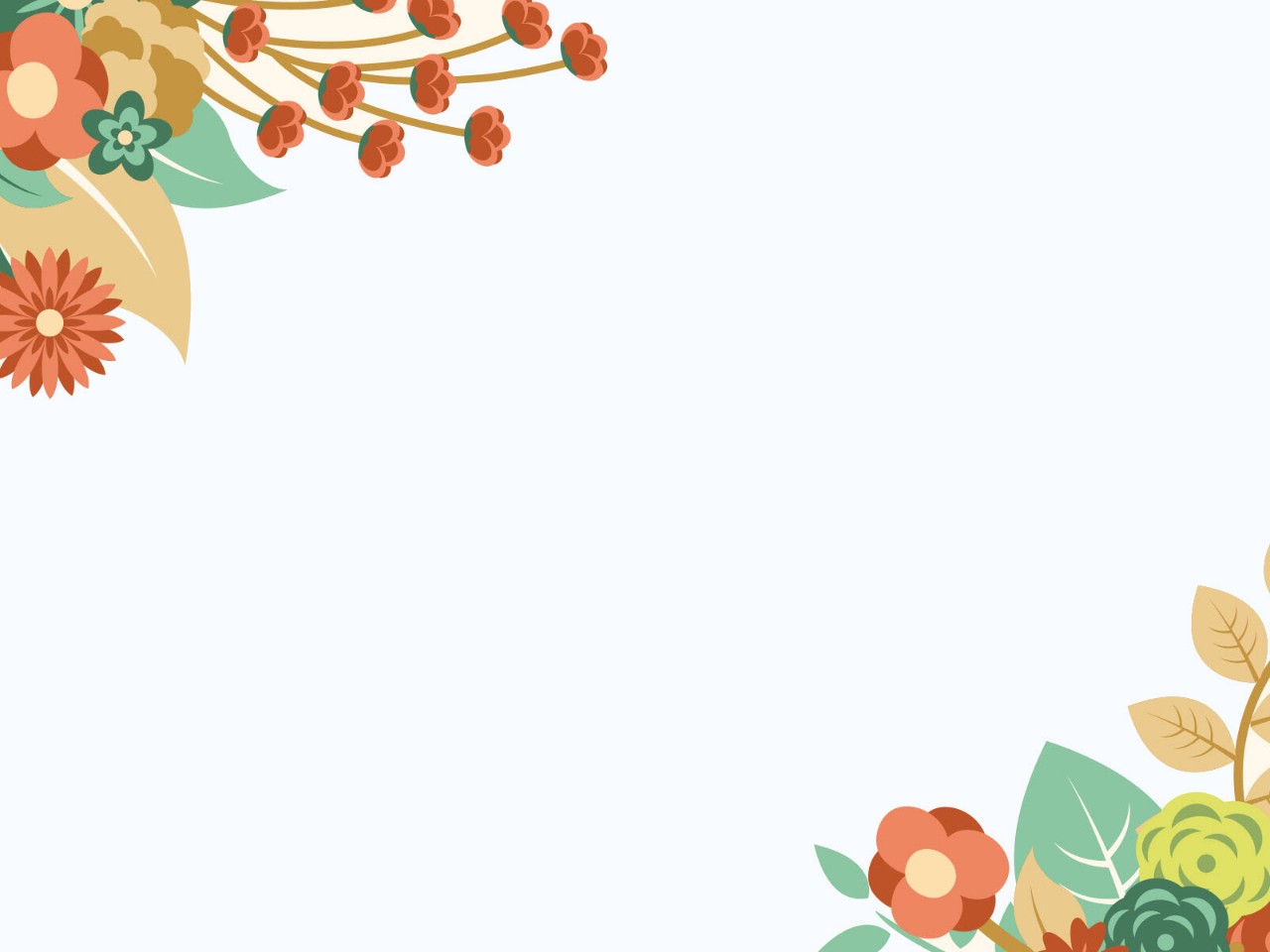 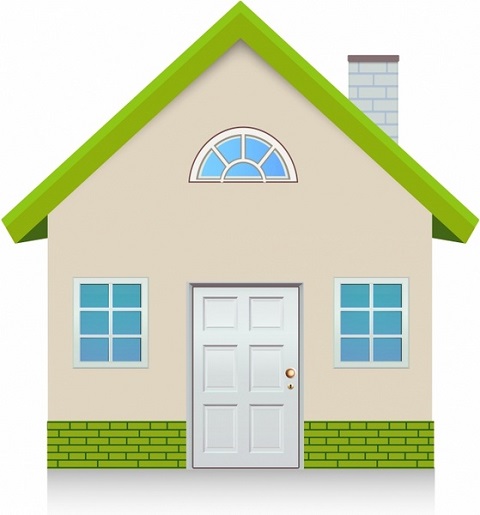 Câu đố
Cái gì để tránh nắng mưa
Đêm được an giấc, xưa nay vẫn cần?
Là cái gì?
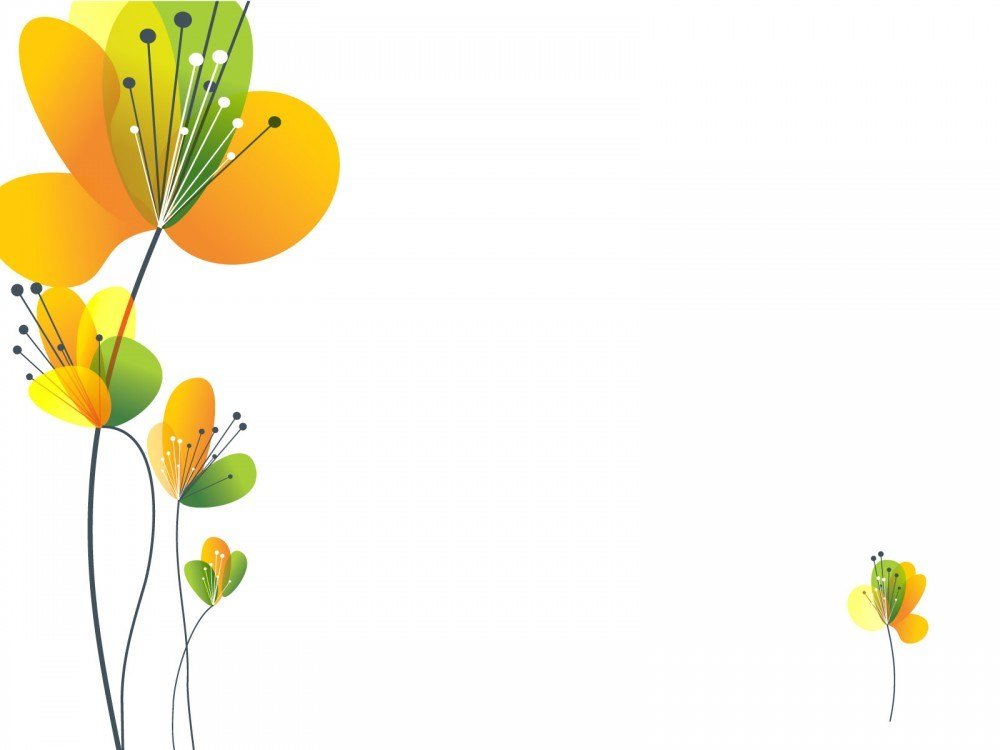 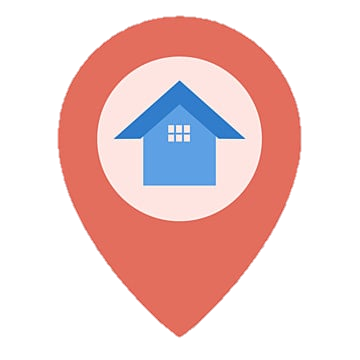 Địa chỉ nhà con là gì?
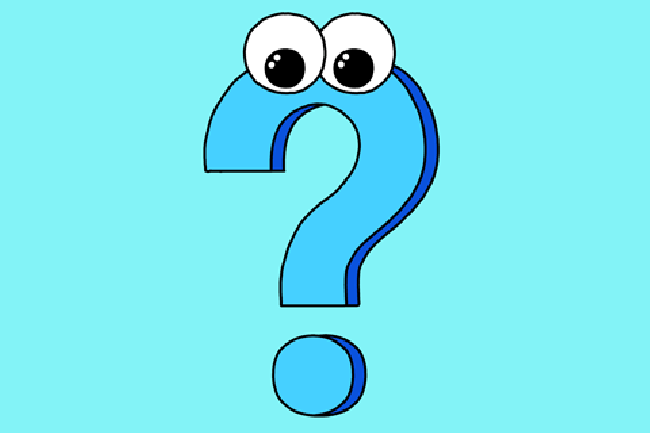 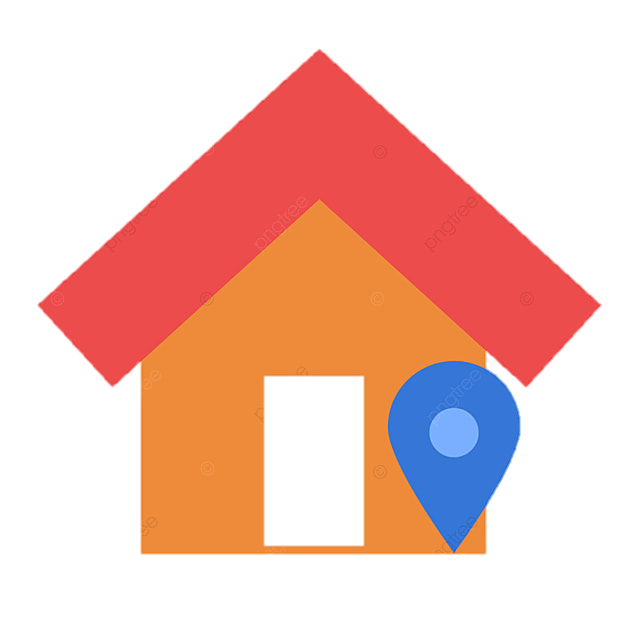 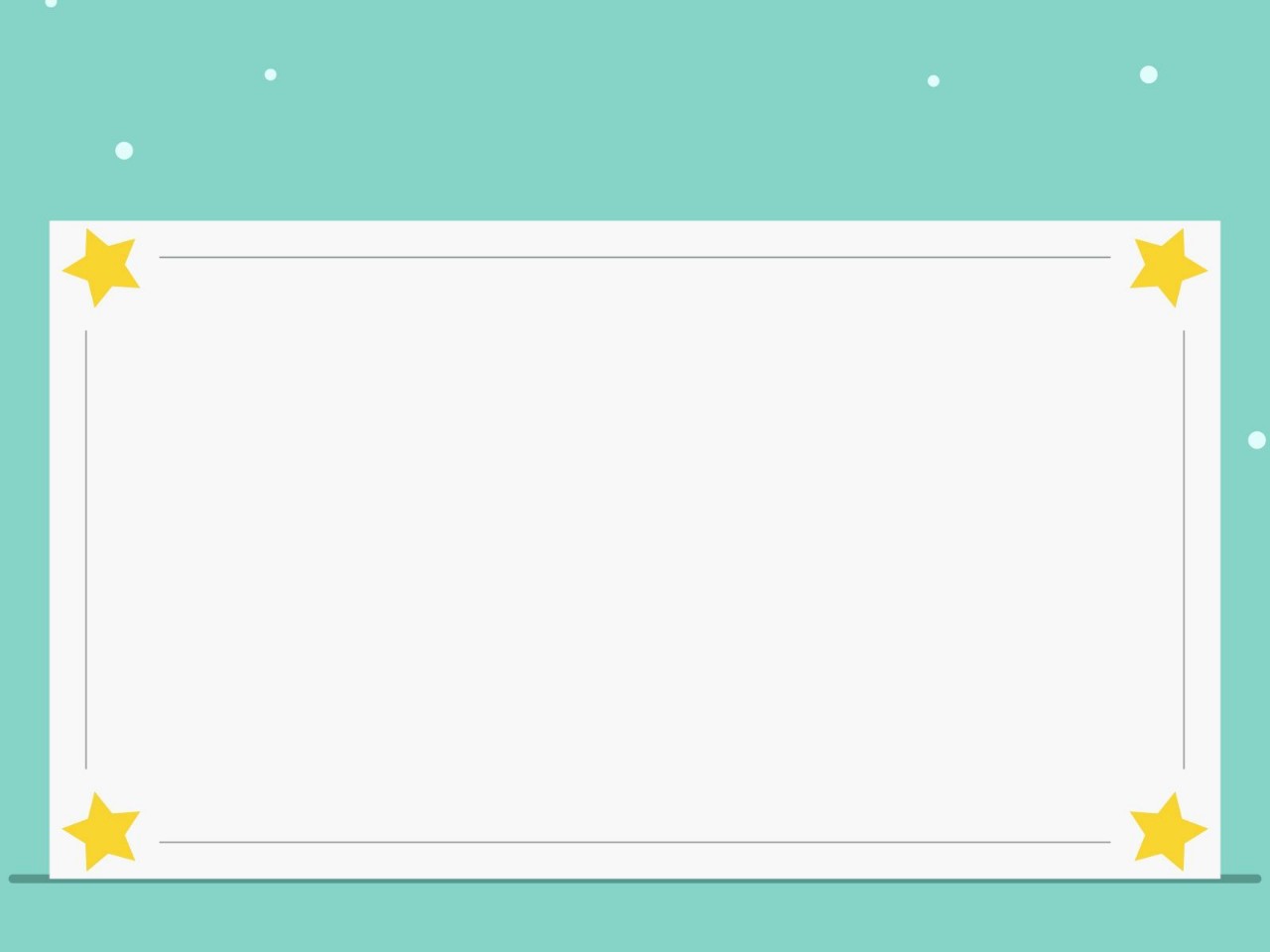 Trong nhà con có những phòng nào?
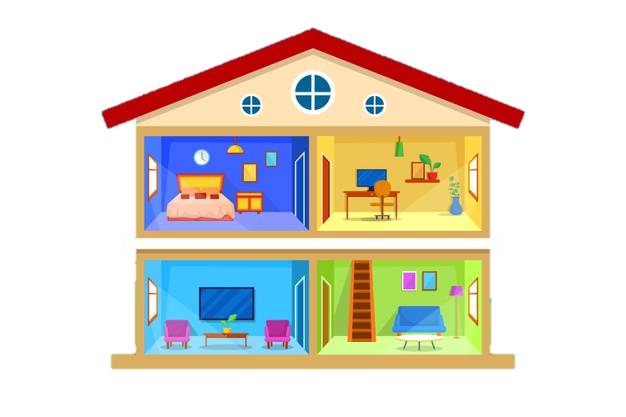 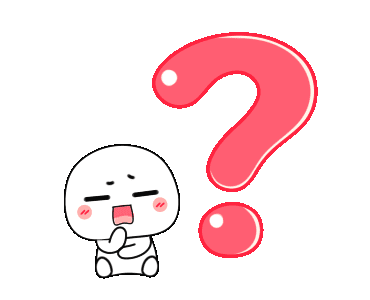 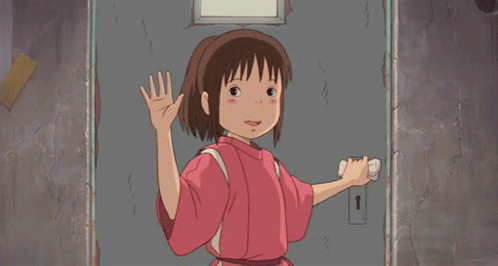 Chào các bạn! Mình tên là Mai. Mời các bạn đến thăm ngôi nhà thân yêu của mình nhé!
Số nhà
10
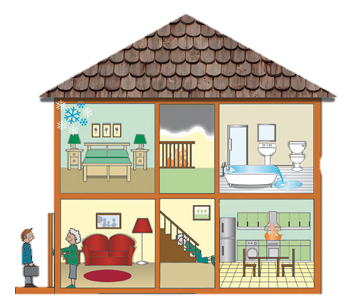 Mỗi phòng lại có những công dụng khác nhau như phòng khách thường là phòng sinh hoạt chung của cả gia đình, là nơi tiếp đón khách đến chơi nhà.
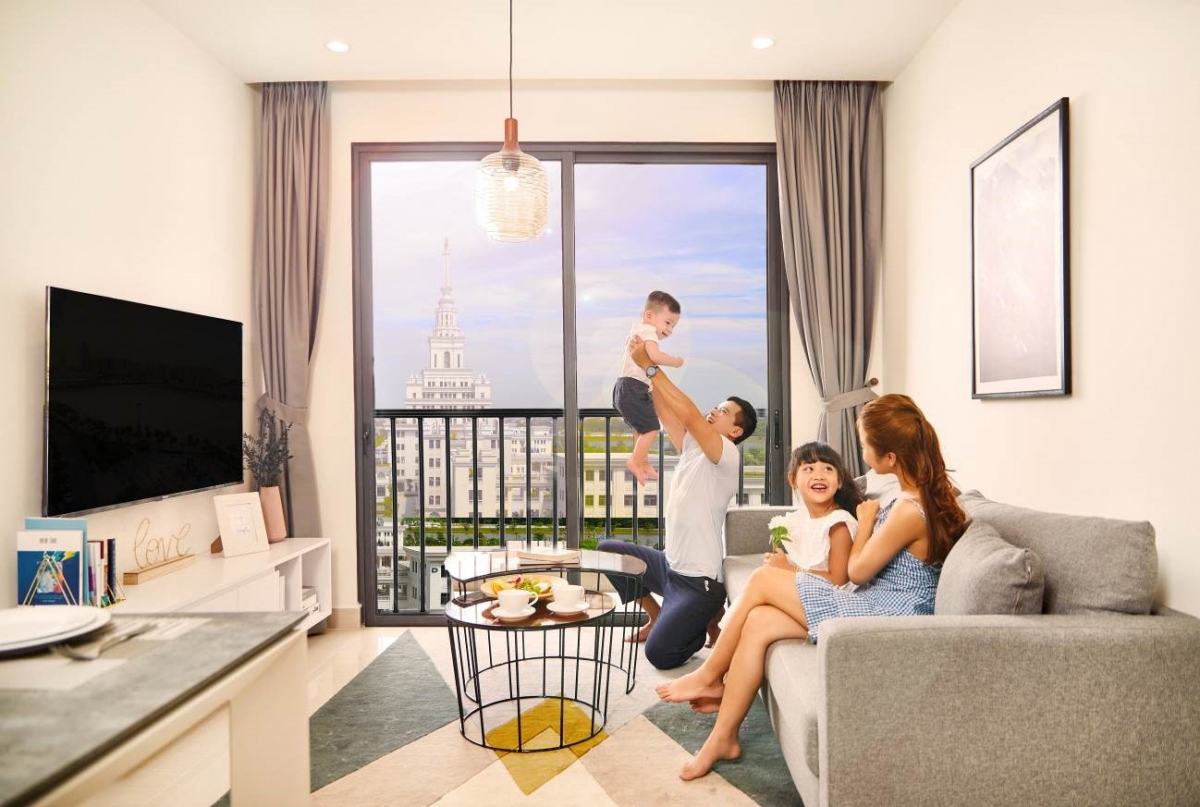 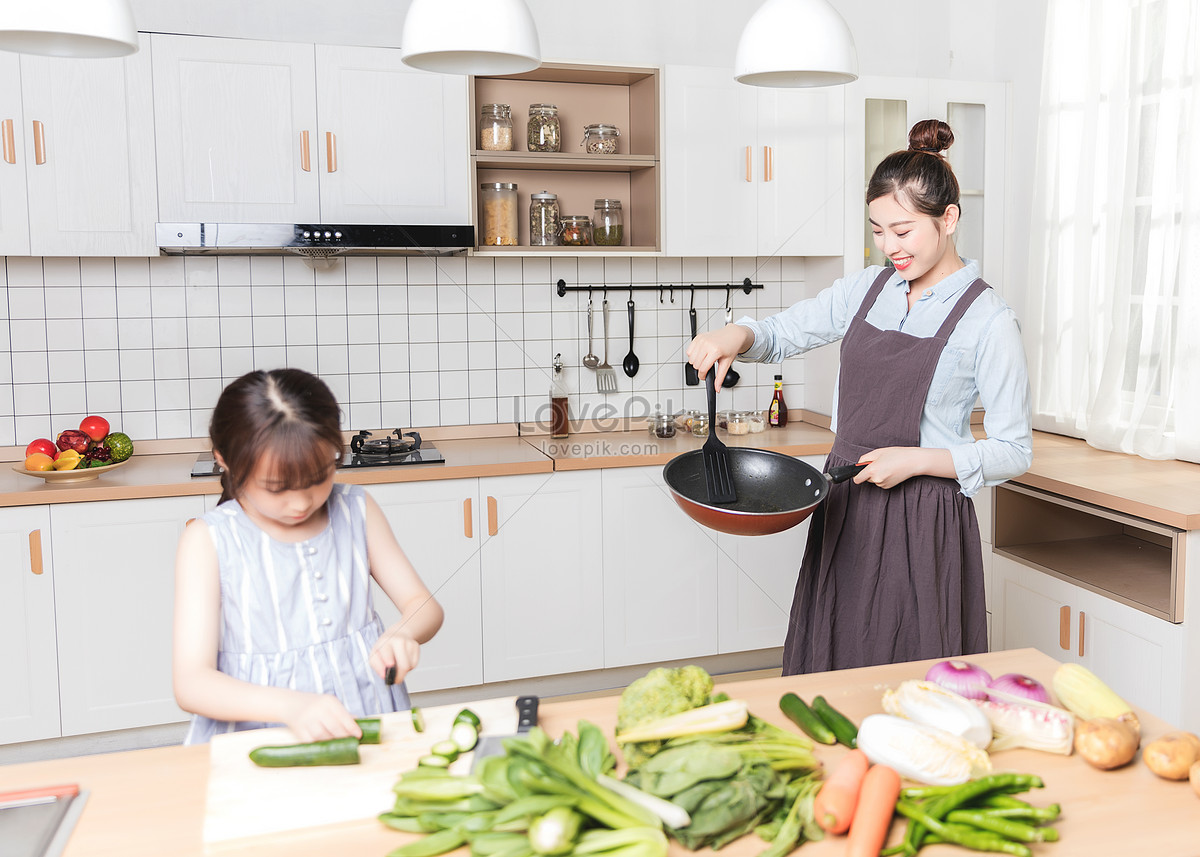 Phòng bếp là nơi mẹ hay sử dụng nhiều nhất vì đây là phòng để nấu ra những món ăn ngon cho chúng ta này
Phòng vệ sinh là nơi để chúng ta vệ sinh cá nhân cho sạch sẽ thì sẽ phòng trách được các dịch bệnh theo mùa đấy
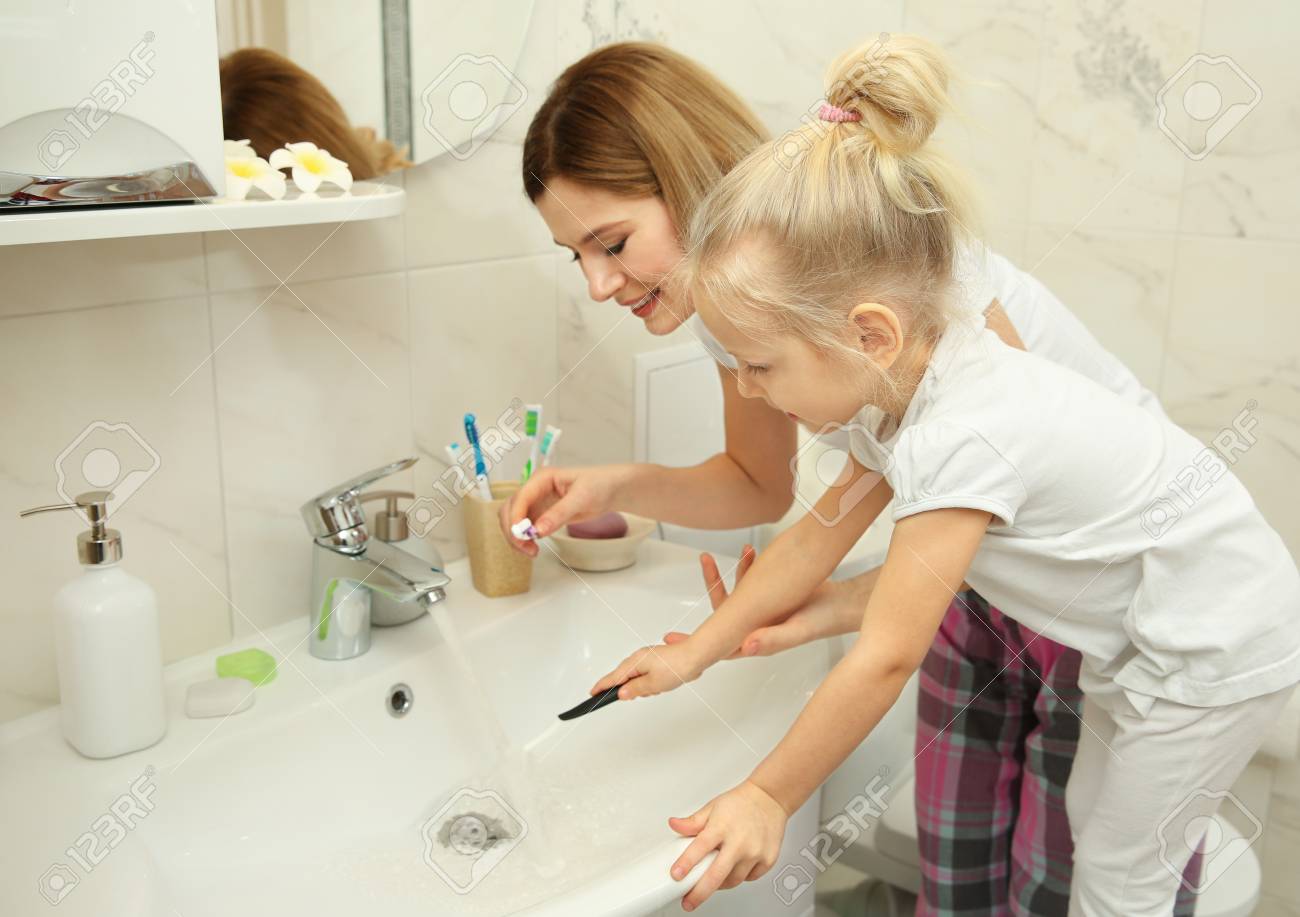 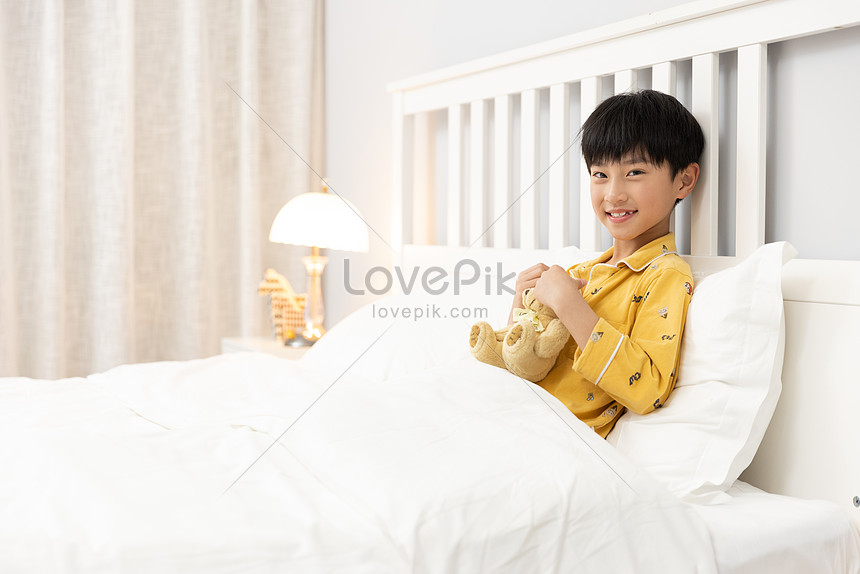 Còn phòng ngủ là phòng dành để chúng ta nghỉ ngơi để lấy lại sức lực tiếp tục vui chơi học tập và làm việc đấy.
Vì vậy các con cũng phải ngủ đủ giấc để có sức khỏe tốt nhé.
Theo các con, đồ dùng ở mỗi phòng sẽ giống hay khác nhau?
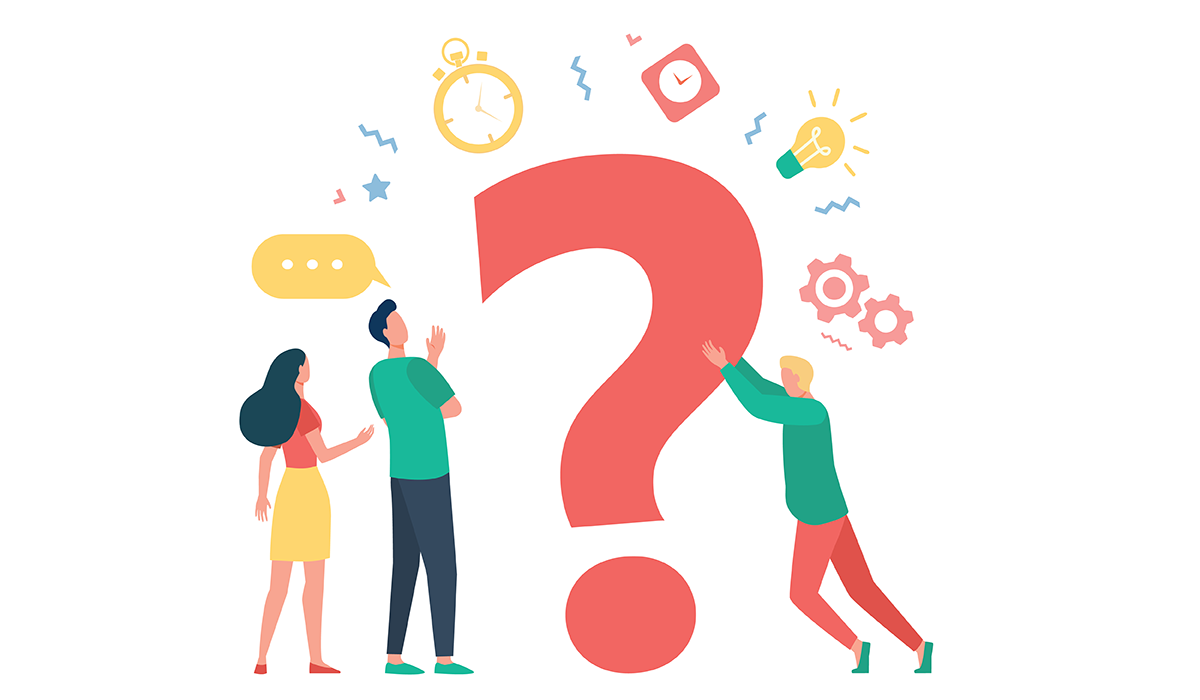 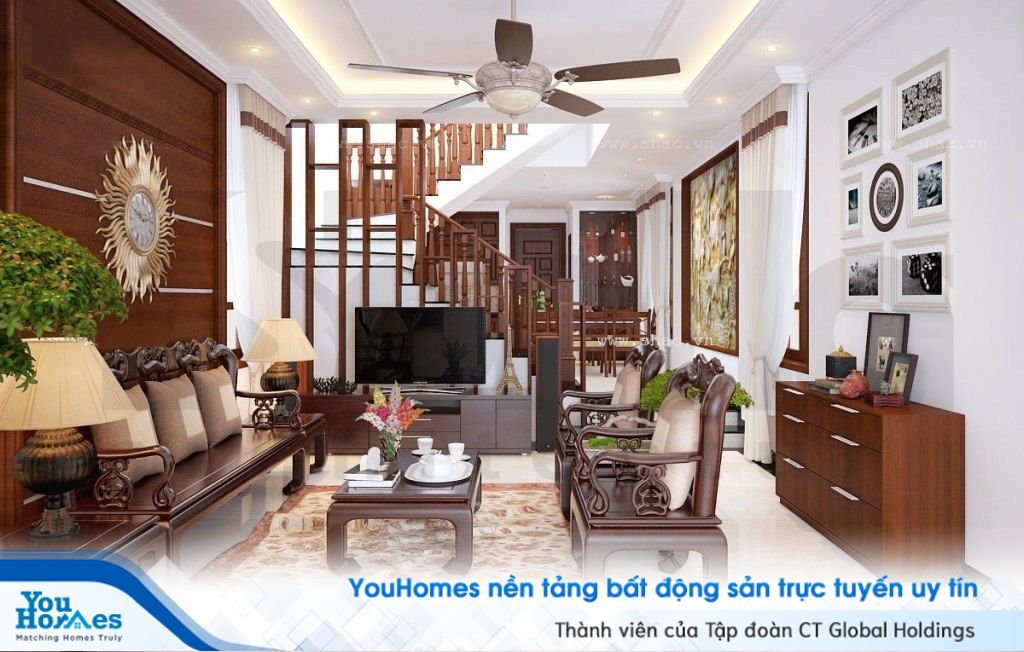 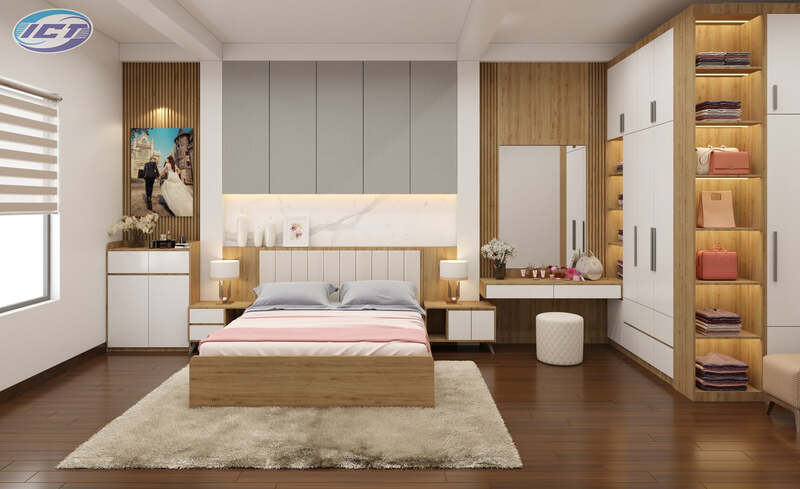 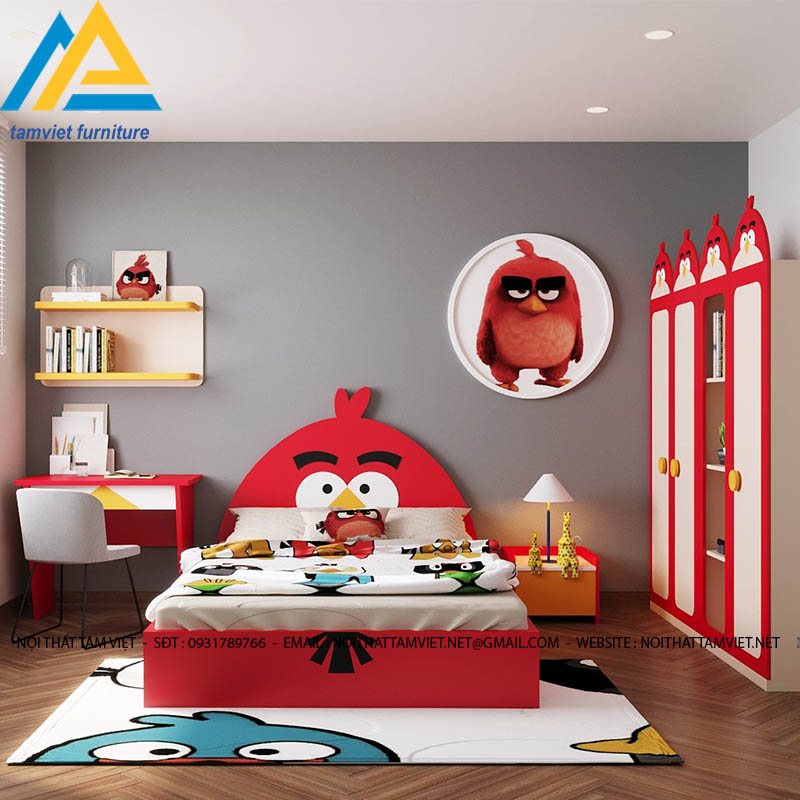 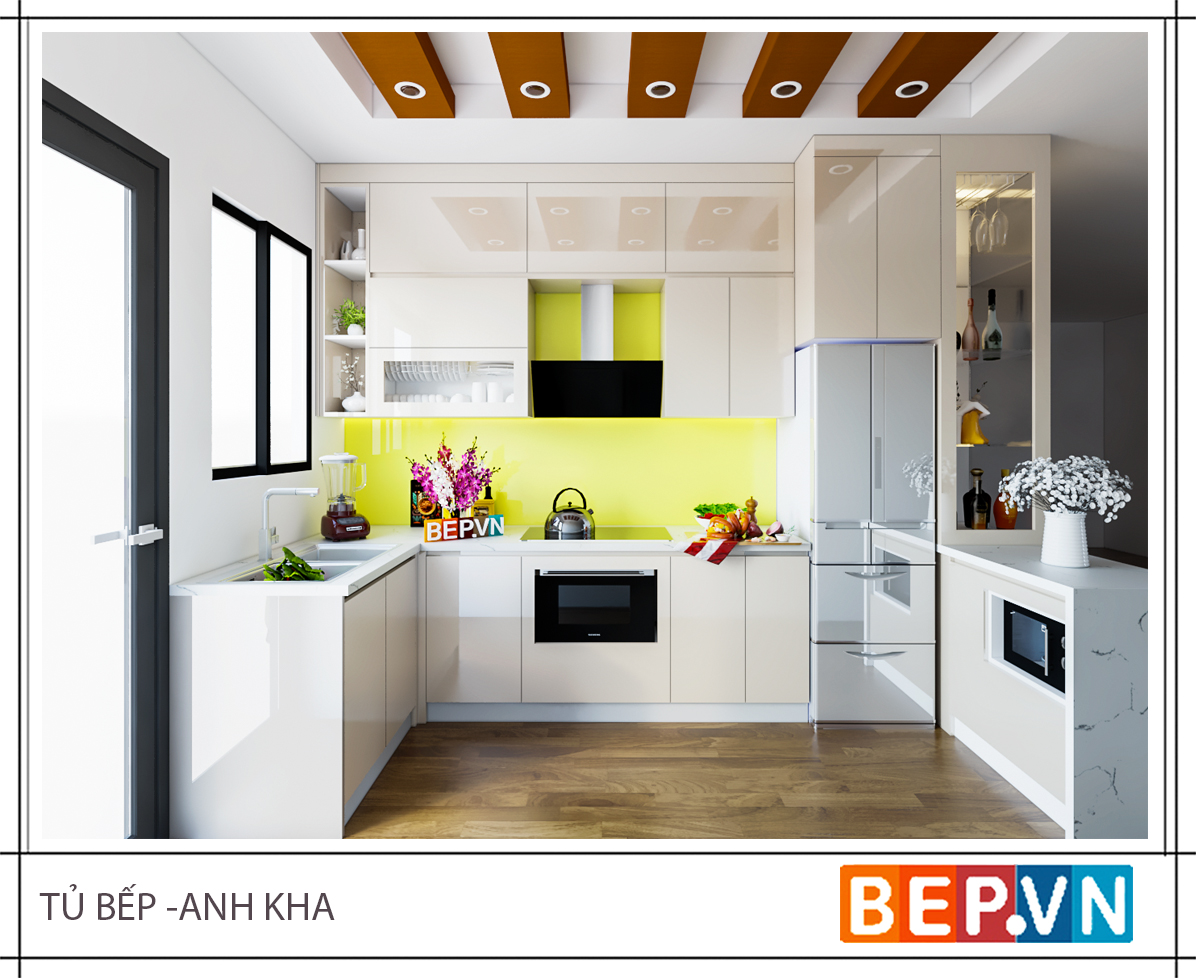 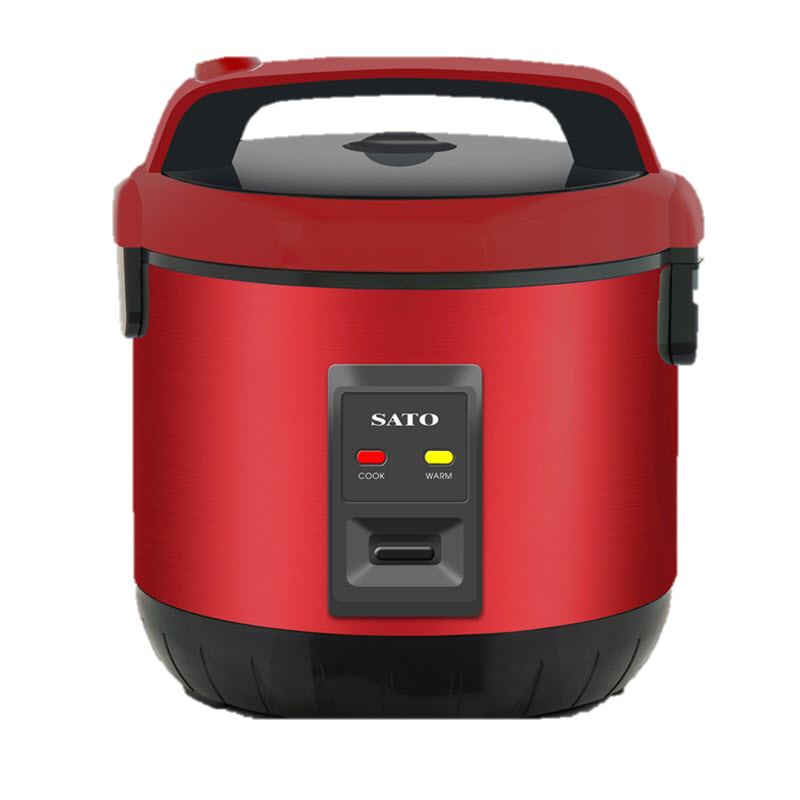 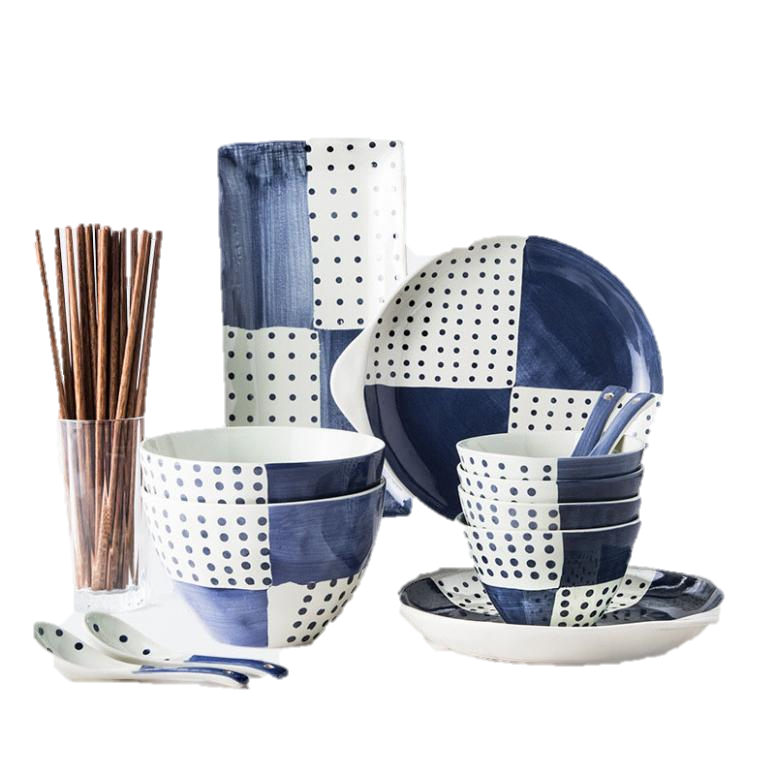 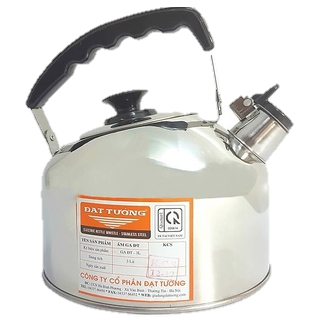 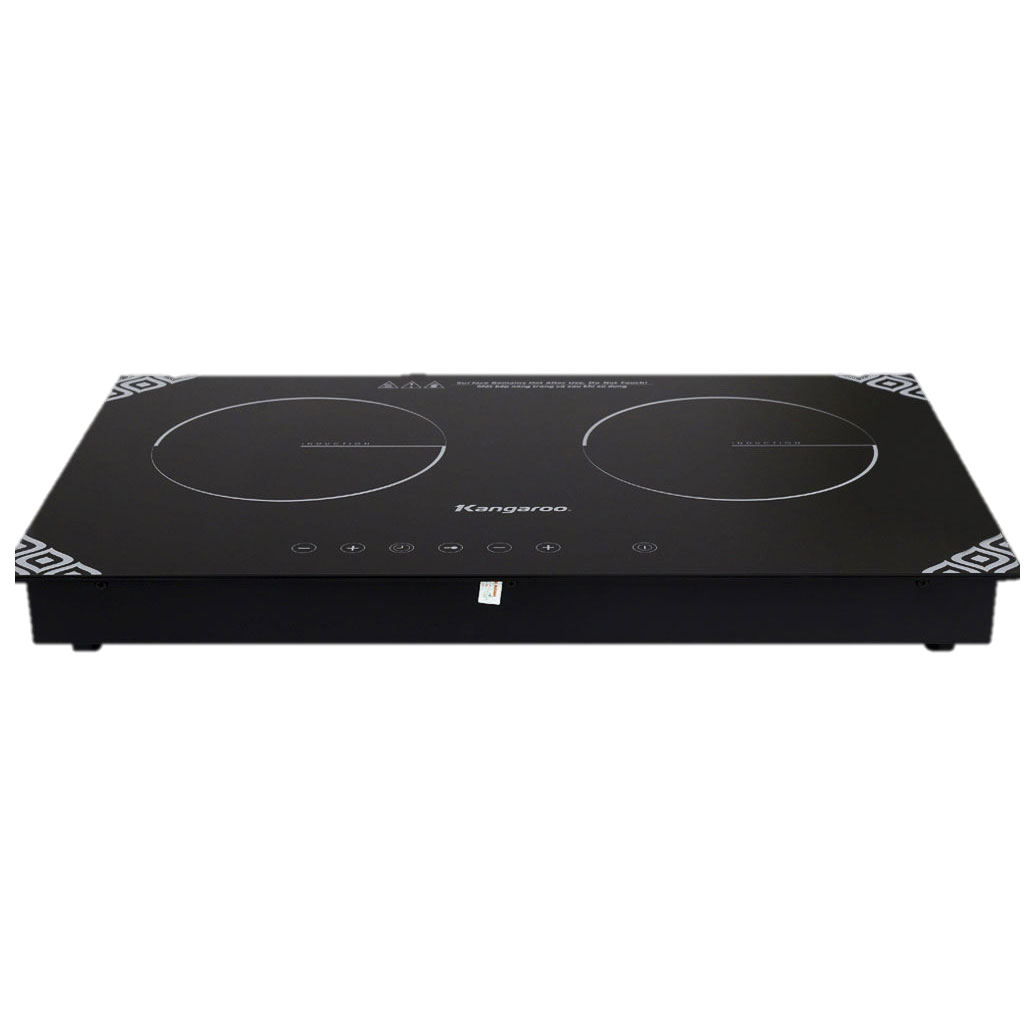 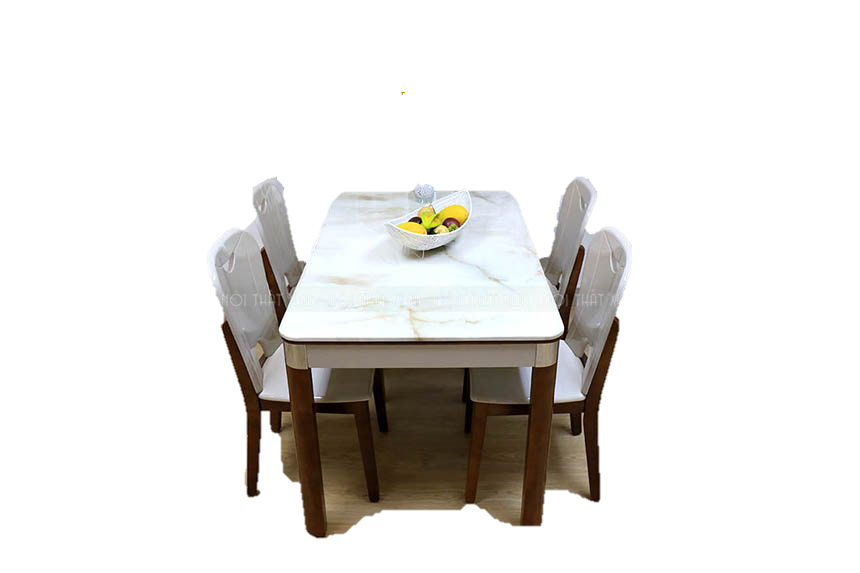 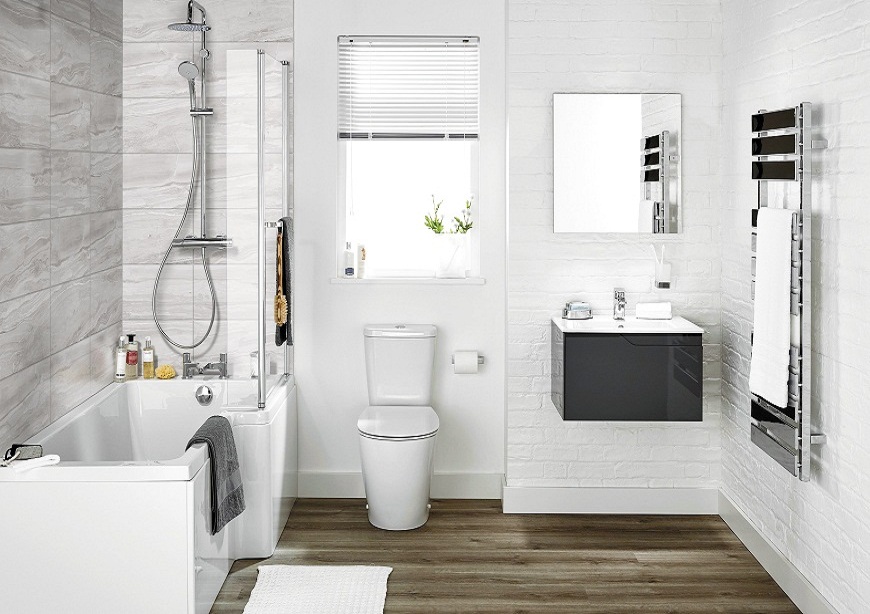